Coherent phase shift keying
In coherent phase shift keying different phase modulation schemes will be covered i.e. binary PSK, quadrature phase shift keying and M-ary PSK 
Binary PSK will be studied in the next slides
1
Binary Phase shift keying
2
Binary Phase shift keying
3
Binary Phase shift keying
4
Signal constellation for binary Phase shift keying
5
Signal constellation for binary Phase shift keying
If we plot the transmitted symbols for BPSK we may got the following constellation diagram
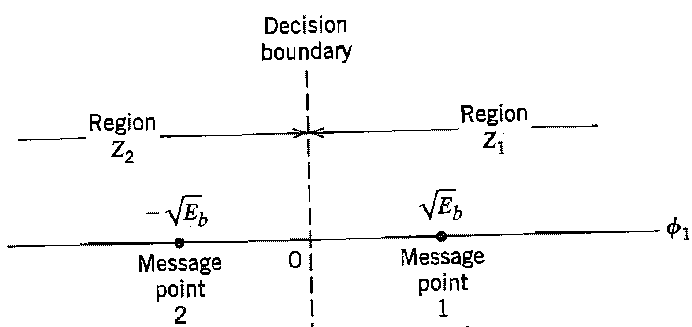 6
Error probability of BPSK
In order to compute the error probability of BPSK we partition the constellation diagram of the BPSK (see slide 6) into two regions
If the received symbol falls in region Z1, the receiver decides in favor of symbol S1 ( logic 1) was received
If the received symbol falls in region Z2, the receiver decides in favor of symbol S2 (logic 0) was received
7
Error probability of BPSK-Receiver model
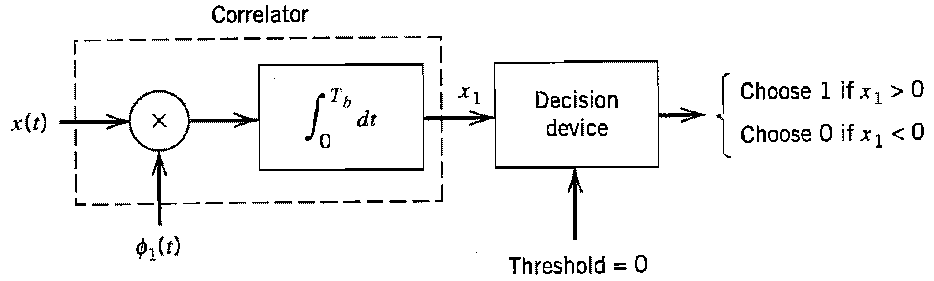 8
Error probability of BPSK
9
Error probability of BPSK
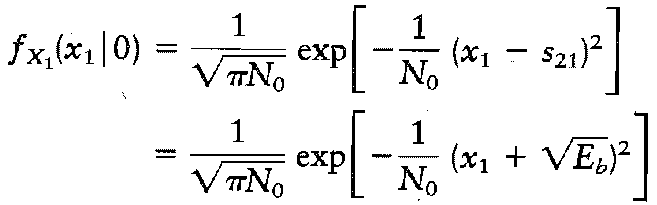 10
Error probability of BPSK
The conditional probability of the receiver deciding in favor of symbol 1, given that symbol zero was transmitted is given by
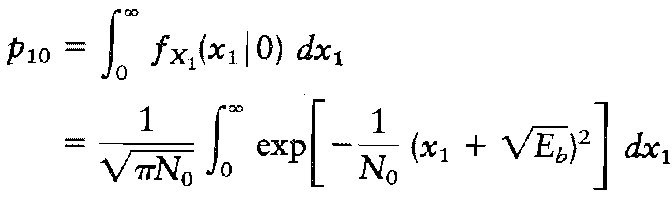 11
Error probability of BPSK
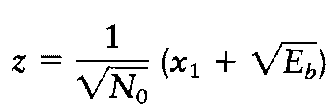 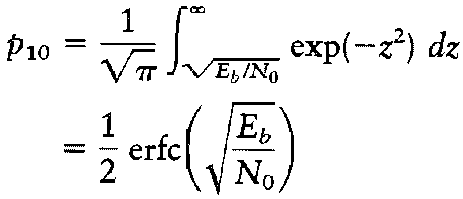 12
Error probability of error
In similar manner we can find probability of error that symbol 1 was sent and the receiver detect 0 mistakenly
The average probability as we did in the baseband can be computed as 


This average probability is equivalent to the bit error rate
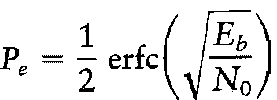 13
Generation of BPSK signals
14
Generation of BPSK signals
The resulting binary wave and the carrier (basis function) are applied to product modulator as shown below
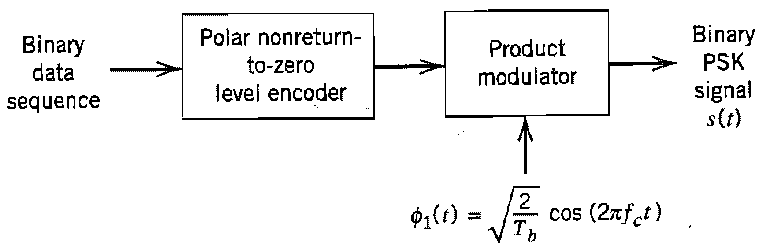 15
Detection of BPSK signals
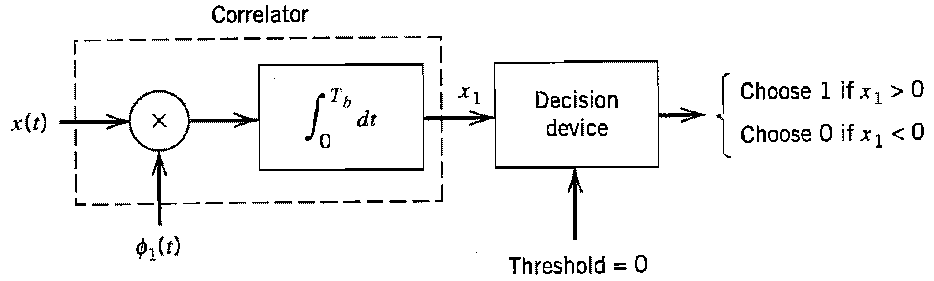 16
Power spectra of binary PSK signals
The power spectral density of the binary PSK signal can be found as described for the bipolar NRZ signaling (see problem 3.11 (a) Haykin)
This assumption is valid because the BPSK is generated by using bipolar NRZ signaling
17
Power spectra of binary PSK signals
The power spectral density can be found as
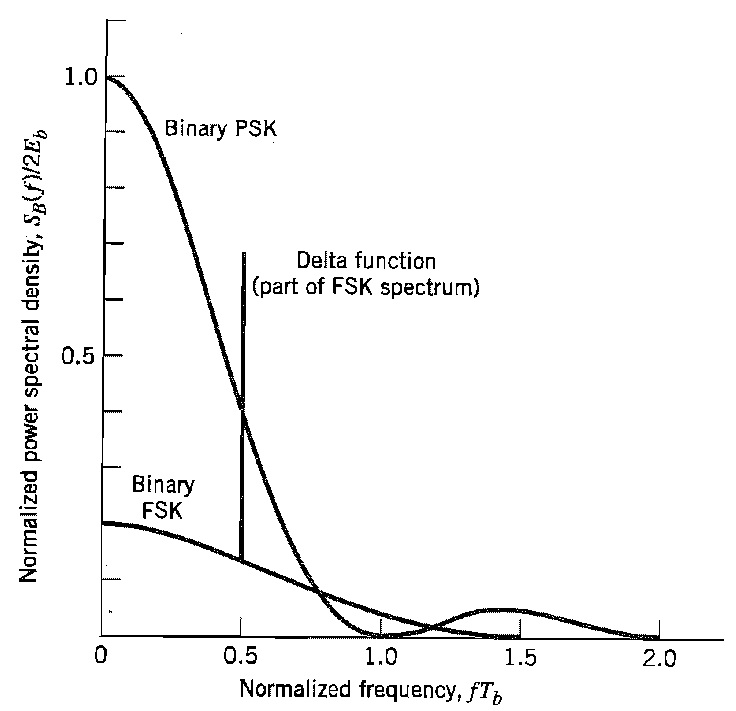 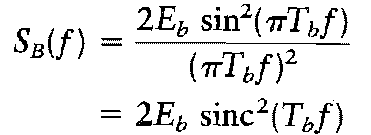 18
Quadrature phase shift keying QPSK
19
Signal space diagram of QPSK
If we expand the QPSK equation using the trigonometric identities we got the following equation


Which we can write in vector format as
20
Signal space diagram of QPSK
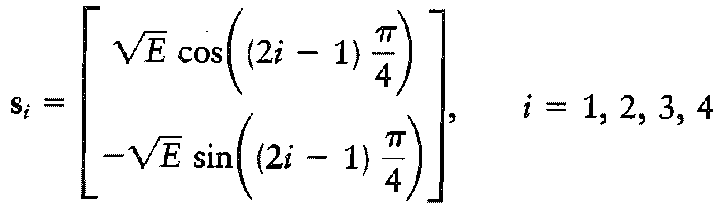 21
Detailed message points for QPSK
22
s4
s1
s3
s2
Signal space diagram of QPSK
2
(01)
(11)
1
(10)
(00)
23
s4
s3
s2
s1
Signal space diagram of QPSK with decision zones
The constellation diagram may appear as shown below
2
Z3
Z4
(10)
(11)
1
Z1
Z2
(10)
(00)
24
Example
Sketch the QPSK waveform resulting from the input binary sequence 01101000
solution
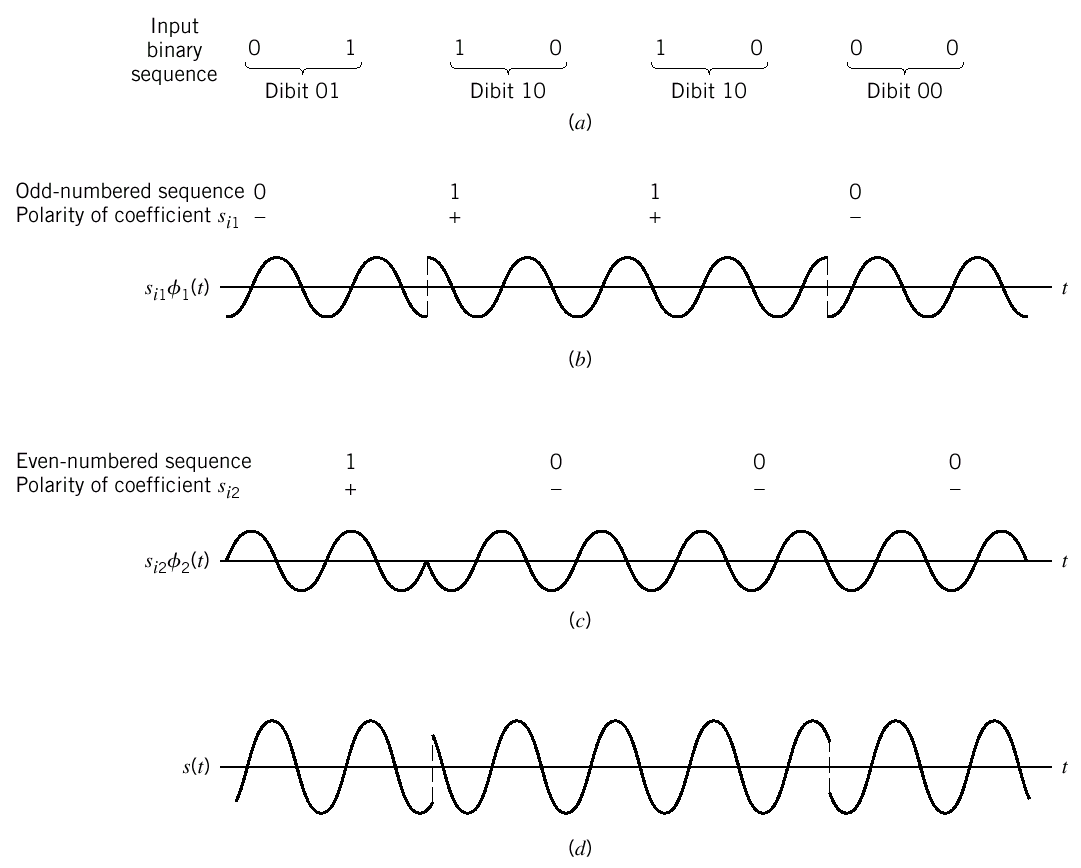 25
Error probability of QPSK
26
Error probability of QPSK
27
Error probability of QPSK
28
Error probability decision rule
29
Error probability of QPSK
30
Error probability of QPSK
If symbol is to be received correctly both bits must be received correctly 
Hence, the average probability of correct decision is given by
Which gives the probability of errors equal to
31
Error probability of QPSK
Since one symbol of QPSK consists of two bits, we have E = 2Eb
The above probability is the error probability per symbol 
With gray encoding the average probability of error per bit


Which is exactly the same as BPSK
32
Error probability of QPSK summery
33
Generation and detection of QPSK
Block diagrams of (a) QPSK transmitter and (b) coherent QPSK receiver.
34
Power spectra of QPSK
35
s4
s1
s3
s2
OFFSET QPSK
90 degree shift in phase
2
(01)
(11)
1
(10)
(00)
180 degree shift in phase
36
OFFSET QPSK
Whenever both bits are changed simultaneously, 180 degree phase-shift occurs. 
At 180 phase-shift, the amplitude of the transmitted signal changes very rapidly costing amplitude fluctuation.
This signal may be distorted when is passed through the filter or nonlinear amplifier.
37
OFFSET QPSK
Original Signal
Filtered signal
38
OFFSET QPSK
To solve the amplitude fluctuation problem, we propose the offset QPSK.
Offset QPSK delay the data in quadrature component by T/2 seconds (half of symbol).
Now, no way that both bits can change at the same time.
39
OFFSET QPSK
In the offset QPSK, the phase of the signal can change by 90 or 0 degree only while in the QPSK the phase of the signal can change by 180 90 or 0 degree.
40
OFFSET QPSK
Inphase 
QPSK
0
0
1
1
Q phase 
QPSK
0
0
1
0
QPSK
10
00
01
10
Inphase 
Offset QPSK
0
0
1
1
Q phase 
Offset QPSK
1
0
0
10
Offset QPSK
10
01
00
41
Offset QPSK
Possible paths for switching between the
 message points in (a) QPSK and (b) offset QPSK.
42
OFFSET QPSK
Bandwidths of the offset QPSK and the regular QPSK is the same.
From signal constellation we have that


Which is exactly the same as the regular QPSK.
43
/4-shifted QPSK
Try to reduce amplitude fluctuation by switching between 2 signal constellation
44
/4-shifted QPSK
As the result, the phase of the signal can be changed in order of /4 or 3/4
45
/4-shifted QPSK
Since the phase of the next will be varied in order of /4 and 3/4, we can designed the differential /4-shifted QPSK as given below
46
/4-shifted QPSK:00101001
47
/4-shifted QPSK
01
01
10
10
48
/4-shifted QPSK
Since we only measure the phase different between adjacent symbols, no phase information is necessary. Hence, non-coherent receiver can be used.
49
Block diagram of the p/4-shifted DQPSK detector.
50
/4-shifted QPSK
Illustrating the possibility of phase angles wrapping around the positive real axis.
51
M-array PSK
At a moment, there are M possible symbol values being sent for M different phase values,
52
M-array PSK
Signal-space diagram for octa phase-shift keying (i.e., M  8). The decision boundaries are shown as dashed lines.
Signal-space diagram illustrating the application of the union bound for octa phase shift keying.
53
M-array PSK
Probability of errors
54
M-ary PSK
55
M-array PSK
Power Spectra (M-array)



M=2, we have
56
M-array PSK
Power spectra of M-ary PSK signals for M  2, 4, 8.
Tbf
57
M-array PSK
Bandwidth efficiency:
We only consider the bandwidth of the main lobe (or null-to-null bandwidth) 



Bandwidth efficiency of M-ary PSK is given by
58
M-ary QAM
QAM = Quadrature Amplitude Modulation
Both Amplitude and phase of carrier change according to the transmitted symbol, mi 


	where ai and bi are integers, E0 is the energy of the signal with the lowest amplitude
59
M-ary QAM
Again, we have



	as the basis functions
There are two QAM constellations, square constellation and rectangular
60
M-ary QAM
QAM square Constellation
Having even number of bits per symbol, denoted by 2n 
M=L x L possible values
Denoting
61
16-QAM
62
L-ary, 4-PAM
16-QAM
63
16-QAM
Calculation of Probability of errors
Since both basis functions are orthogonal, we can treat the 16-QAM as combination of two 4-ary PAM systems.
For each system, the probability of error is given by
64
16-QAM
A symbol will be received correctly if data transmitted on both 4-ary PAM systems are received correctly. Hence, we have


Probability of symbol error is given by
65
16-QAM
Hence, we have


But because average energy is given by


We have
66
Coherent FSK
FSK = frequency shift keying
Coherent = receiver have information on where the zero phase of carrier. 
We can treat it as non-linear modulation since information is put into the frequency.
67
Binary FSK
Transmitted signals are 



where
68
Binary FSK
S1(t) represented symbol “1”.
S2(t) represented symbol “0”.
This FSK is also known as Sunde’s FSK.
It is continuous phase frequency-shift keying (CPFSK).
69
Binary FSK
There are two basis functions written as



As a result, the signal vectors are
70
71
BFSK
From the figure, we have 
In case of Pr(0)=Pr(1), the probability of error is given by


We observe that at a given value of Pe, the BFSK system requires twice as much power as the BPSK system.
72
TRANSMITTER
73
RECEIVER
74
Power Spectral density of BFSK
Consider the Sunde’s FSK where f1 and f2 are different by 1/Tb. We can write




We observe that in-phase component does not depend on mi since
75
Half of the symbol power
Power Spectral density of BFSK
We have


For the quadrature component
76
Power Spectral density of BFSK
Finally, we obtain
77
Phase Tree of BFSK
FSK signal is given by


At t = 0, we have 


The phase of Signal is zero.
78
Phase Tree of BFSK
At t = Tb, we have


We observe that phase changes by  after one symbol (Tb seconds). - for symbol “1” and + for symbol “0” 

We can draw the phase trellis as
79
80
Minimum-Shift keying (MSK)
MSK tries to shift the phase after one symbol to just half of Sunde’s FSK system. The transmitted signal is given by
81
MSK
Where 

Observe that
82
MSK
h = Tb(f1-f2) is called “deviation ratio.”
For Sunde’s FSK, h = 1.
For MSK, h = 0.5.
h cannot be any smaller because the orthogonality between cos(2f1t) and cos(2f2t) is still held for h < 0.5.
Orthogonality guarantees that both signal will not interfere each other in detection process.
83
MSK
Phase trellis diagram for MSK signal 1101000
84
MSK
Signal s(t) of MSK can be decomposed into 




where
85
MSK
86
MSK
For the interval –Tb < t  0, we have


Let’s note here that the  for the interval           -Tb<t 0 and 0< tTb may not be the same.
We know that
87
MSK
Since (0) can be either 0 or  depending on the past history. We have


“+” for (0) = 0 and “-” for (0) = 
Hence, we have
88
MSK
Similarly we can write 


for 0< tTb and Tb < t2Tb. Note the “+” and “-” may be different between these intervals.
Furthermore, we have that (Tb) can be /2 depending on the past history.
89
MSK
Hence, we have



we have that (Tb) can be /2 depending on the past history.
90
MSK
Hence, we have


“+” for (Tb) = +/2 and “-” for (Tb) = -/2 
The basis functions change to
91
MSK
We write MSK signal as





Where                     and
92
MSK
93
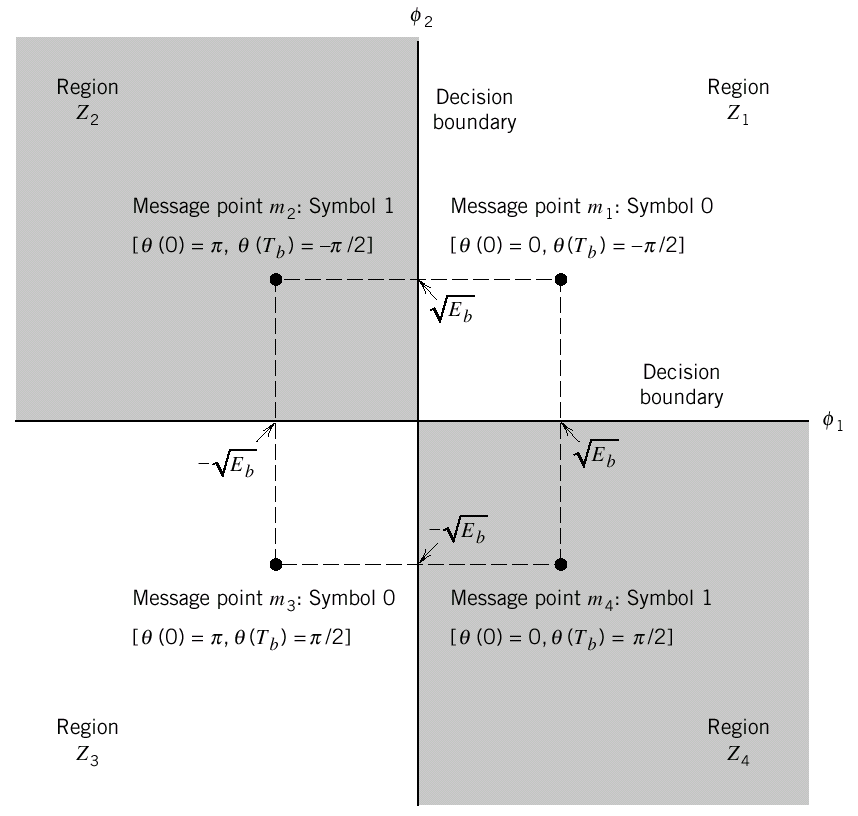 94
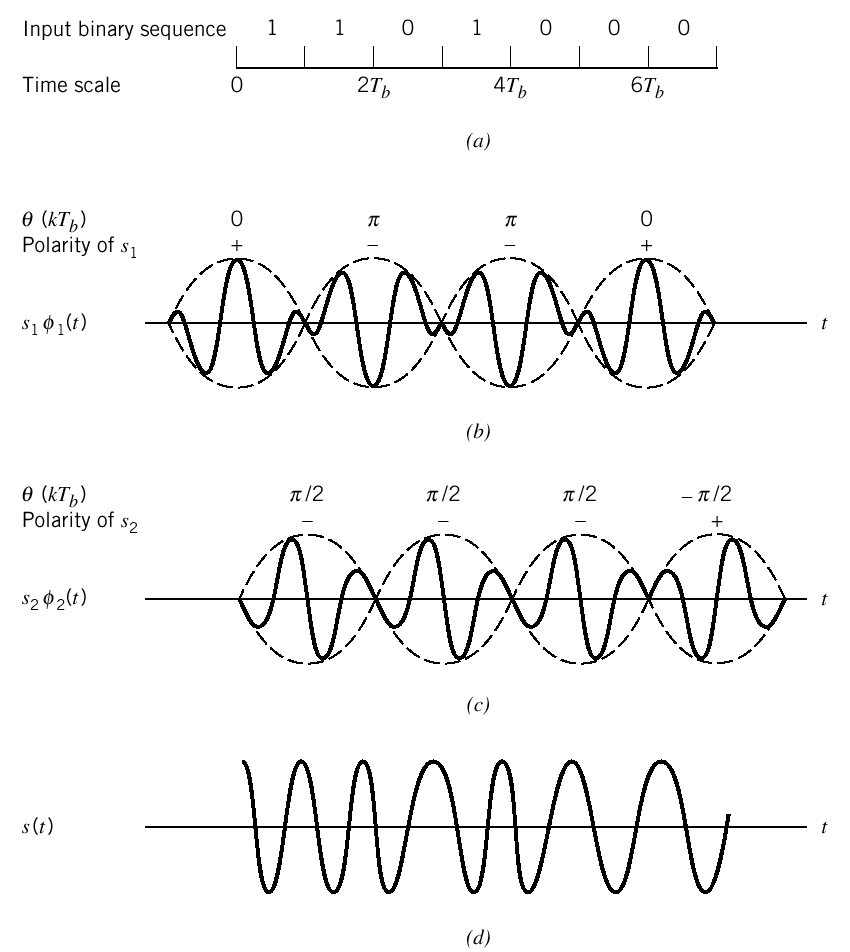 /2
0

Phase:
/2

/2
-/2
0
95
MSK
We observe that MSK is in fact the QPSK having              the pulse shape

Block diagrams for transmitter and receiver are given in the next two slides.
96
97
98
99
MSK
Probability of error of MSK system is equal to BPSK and QPSK
This due to the fact that MSK observes the signal for two symbol intervals whereas FSK only observes for single signal interval.  
Bandwidth of MSK system is 50% larger than QPSK.
100
Noncoherent Orthogonal Modulation
Noncoherent implies that phase information is not available to the receiver. 
As a result, zero phase of the receiver can mean any phase of the transmitter. 
Any modulation techniques that transmits information through the phase cannot be used in noncoherent receivers.
101
sin(2ft)
cos(2ft)
Transmitter
Noncoherent Orthogonal Modulation
sin(2ft)
cos(2ft)
Receiver
102
Noncoherent Orthogonal Modulation
It is impossible to draw the signal constellation since we do not know where the axes are. 
However, we can still determine the distance of the each signal constellation from the origin.
As a result, the modulation techniques that put information in the amplitude can be detected. 
FSK uses the amplitude of signals in two different frequencies. Hence non-coherent receivers can be employed.
103
Noncoherent Orthogonal Modulation
Consider the BFSK system where two frequencies f1 and f2 are used to represented two “1” and “0”. 
The transmitted signal is given by  


Problem is that  is unknown to the receiver. For the coherent receiver,  is precisely known by receiver.
104
Noncoherent Orthogonal Modulation
Furthermore, we have




To get rid of the phase information (), we use the amplitude
105
Noncoherent Orthogonal Modulation
Where



The amplitude of the received signal
106
Quadrature Receiver using correlators
107
Quadrature Receiver using Matched Filter
108
Noncoherent Orthogonal Modulation
Decision rule: Let            if li > lk for all k. For examples, decide            if l1 > l2 

This decision rule suggests that if the envelop (amplitude) of the received signal described in term of cos(2f1t) is greater than the envelop of the received signal described in term of cos(2f2t), we say s1(t) was sent.
109
Noncoherent Matched Filter
110
Noncoherent Orthogonal Modulation
Consider the output of matched filter of cos(2fit).
111
Noncoherent Orthogonal Modulation
Envelope at t=T is



Which is exactly the same as in correlator receiver
112
Generalized binary receiver for noncoherent orthogonal modulation.
113
Quadrature receiver equivalent to either one of the two matched filters in part
114
Noncoherent Orthogonal Modulation
Probability of Errors
115
Noncoherent: BFSK
For BFSK, we have
116
Noncoherent: BFSK
117
Noncoherent: BFSK
Probability of Errors
118
DPSK
Differential PSK
Instead of finding the phase of the signal on the interval 0<tTb. This receiver determines the phase difference between adjacent time intervals. 
If “1” is sent, the phase will remain the same
If “0” is sent, the phase will change 180 degree.
119
DPSK
Or we have



and
120
DPSK
In this case, we have T=2Tb and E=2Eb
Hence, the probability of error is given by
121
DPSK: Transmitter
122
DPSK
123
DPSK: Receiver
124
DPSK: Receiver
From the block diagram, we have that the decision rule as



If the phase of signal is unchanged (send “1”) the sign (“+” or “-”) of both xi and xQ should not change. Hence, the l(x) should be positive.
If the phase of signal is unchanged (send “0”) the sign (“+” or “-1”) of both xi and xQ should change. Hence, the l(x) should be negative.
125
Signal-space diagram of received DPSK signal.
126